Investigating the Performance of Hardware Transactions on aMulti-socket Machine
Trevor Brown
Joint work with Alex Kogan, Yossi Lev and Victor Luchangco
Problem
Large multi-socket machines with HTM are becoming more prevalent
The behaviour of HTM is significantly different on multi-socket machines than on single-socket machines
NUMA effects present challenges for scaling the performance of HTM algorithms
[Speaker Notes: As large multi-socket machines with HTM become more prevalent, it is important to understand the differences in how HTM behaves on large systems, in comparison to small systems. Our experiments suggest that these differences can be quite significant. Most HTM algorithms in the literature have been tuned for small systems, and they requiring different tuning to scale beyond a modest number of threads on large single-socket systems. Furthermore, multi-socket systems with non-uniform memory architectures present new challenges for scaling the performance of HTM algorithms.]
Teaser: severity of the problemAVL tree microbenchmark
speedup (relative to one thread)
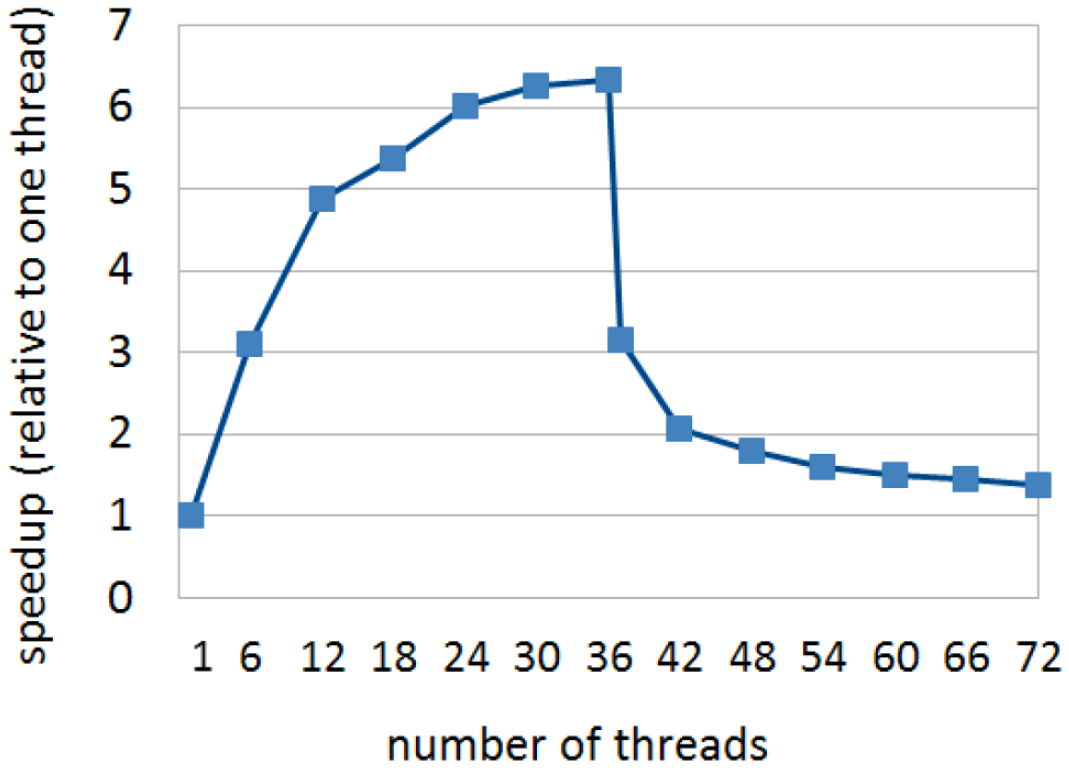 ONE thread on the second socket
Is better
number of threads
Goal: identify challenges to achieving scalability on large HTM systems and address them
[Speaker Notes: To get an idea of how severe these performance issues can be, consider the following graph, which shows results from a simple microbenchmark. The y-axis shows speedup over a single thread, so up is good. The x-axis shows the number of threads. Here, threads are pinned so that the data points for 1 through 36 threads correspond to threads executing on a single socket, and the workload scales reasonably well. However, at 37 threads, when there is only a single thread running on the second socket, the performance is cut in half. At 72 threads, performance drops to almost the same as with a single thread. The goal of this work is to identify these kinds of challenges to achieving scalability on large HTM systems and find ways to address them.]
Overview of talk
Background
HTM on a large machine
Methodology
Going beyond 8-12 threads
How NUMA affects HTM
Dealing with NUMA
Evaluation
[Speaker Notes: In this talk, I’m going to start with some background. I’ll then describe our experimental study of the behaviour of HTM on a large multi-socket system, wherein we explore whether lessons learned on small HTM machines carry over to large ones, and determine how NUMA effects impact HTM. This study represents a significant contribution of our work. I’ll then describe a new approach to dealing with these NUMA effects, and show experimental results that demonstrate its practicality.]
Machines being studied
Large HTM machine (NUMA)
Oracle Server X5-2
Two-socket Xeon E5-2699 v3
Each socket has 18 cores (36 threads)
72 threads in total
Small HTM machine
Single-socket Core i7-4770
4 cores (8 threads)
Non-uniform memory architecture (NUMA)
Very different costs for a core to access:
Its own cache
The cache of a different core on the same socket
The cache of a core on a different socket or main memory
Transactional Lock Elision (TLE)
TLE is a drop-in replacement for locks
It attempts to elide lock acquisition by executing within a transaction
If the transaction aborts, it may be retried, or the critical section may be executed by acquiring the lock
Transactions begin by checking the lock to ensure they do not run concurrently with a critical section that holds the lock
Methodology
We use TLE as a vehicle to study the behaviour of HTM
Most of our experiments use TLE applied to an AVL tree (a balanced BST)
Threads repeatedly invoke Insert, Delete and Search operations on keys drawn uniformly from a fixed key range
Unless otherwise specified, threads are pinned to socket 1, then socket 2
[Speaker Notes: Mention avl tree is protected by a single global lock which is parallelized using tle]
Going beyond 8-12 threads100% updates, key range [0, 131072)
Testing different retry policies
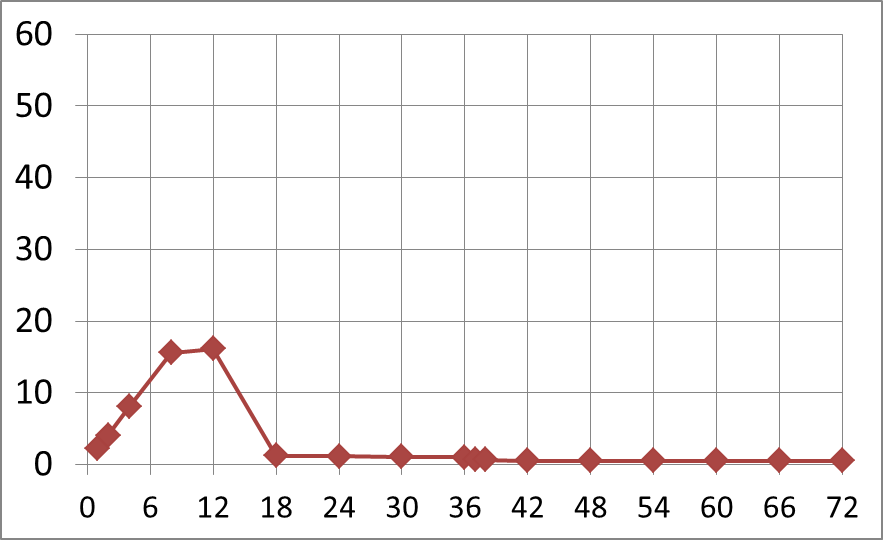 operations per microsecond
Simple-5
Is better
number of threads
[Speaker Notes: If you take an HTM algorithm that was designed to be run on a small HTM system and execute it on a large HTM system, you may find that it stops scaling long before NUMA effects become a factor. In our experiments, we found that common policies for deciding whether a transaction should retry or fall back to take the lock can prevent an algorithm from scaling. This is because the conventional wisdom about what constitutes a good retry policy has arisen from experiments on small HTM machines.

The simplest retry policy one can imagine, and arguably the most common one, is to allow each transaction a budget of 5 aborts before it must fall back to the lock. As you can see, this policy fails to scale beyond 8-12 threads. On small HTM machines, the degree of concurrency was not high enough to expose its scalability issues.]
Going beyond 8-12 threads100% updates, key range [0, 131072)
Testing different retry policies
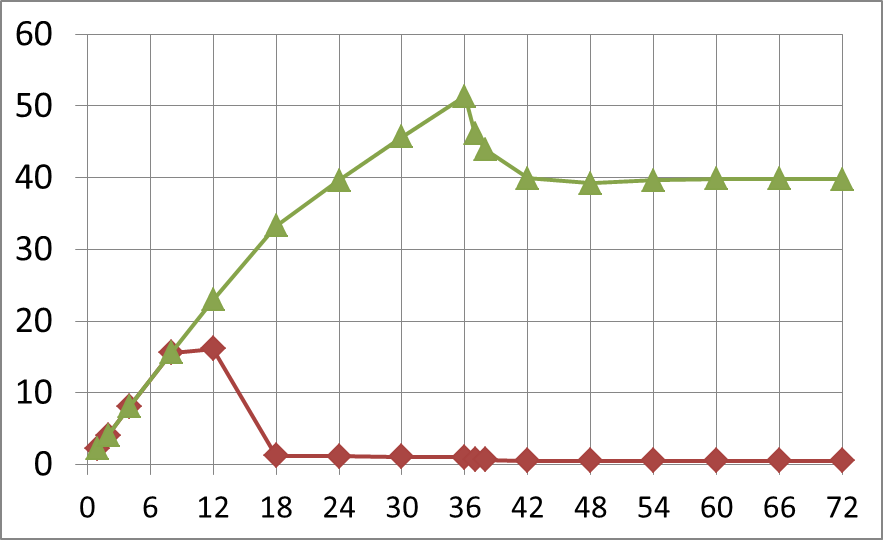 operations per microsecond
Improved-5
Simple-5
Is better
number of threads
[Speaker Notes: We can improve this retry policy for large HTM systems by modifying it so that if a transaction aborts simply because the global lock was held, then that abort does not count toward the transaction’s budget. This greatly improves scaling up to 36 threads (at which point NUMA effects enter the picture).]
Going beyond 8-12 threads100% updates, key range [0, 131072)
Testing different retry policies
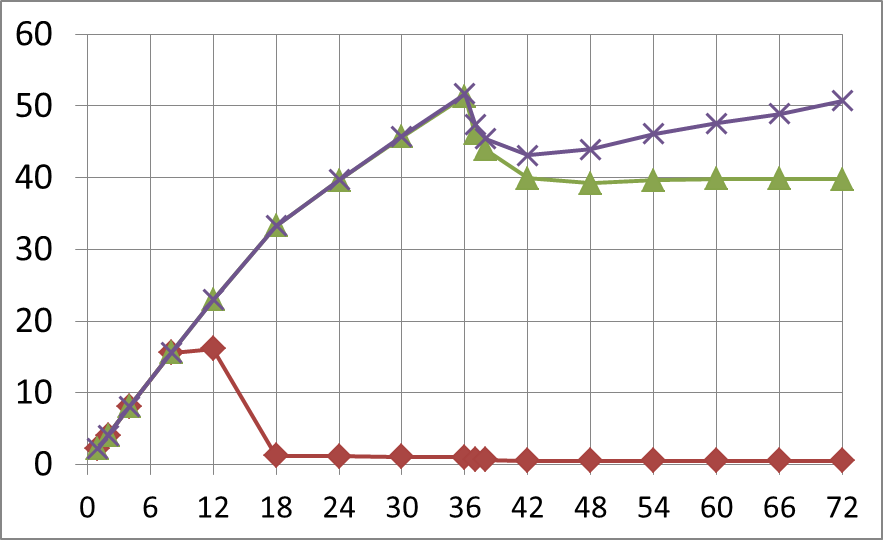 operations per microsecond
Improved-20
Improved-5
Simple-5
Is better
number of threads
[Speaker Notes: The performance above 36 threads can be somewhat improved by increasing the budget for attempts to 20, but even with very large budgets, NUMA effects negatively impact scaling above 36 threads.]
Going beyond 8-12 threads100% updates, key range [0, 131072)
Testing different retry policies
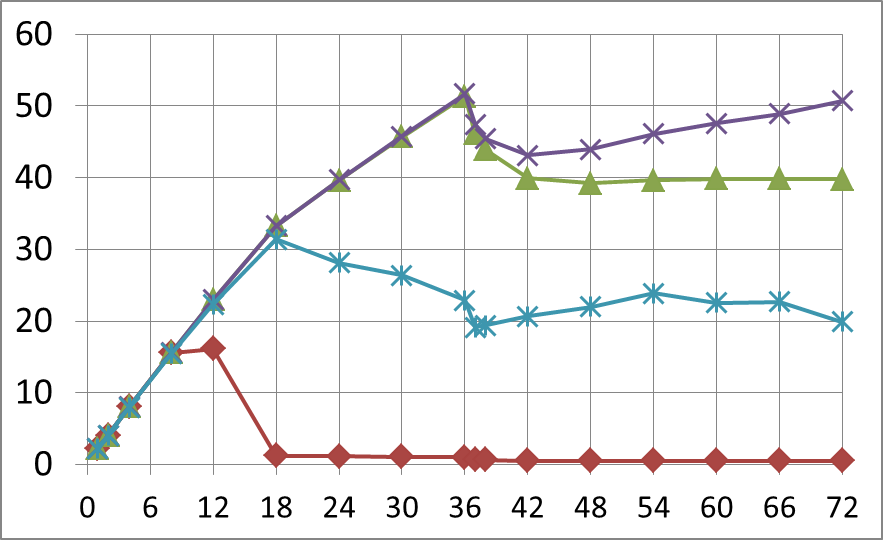 operations per microsecond
Improved-20
Improved-5
Bad optimization-5
Simple-5
Is better
number of threads
[Speaker Notes: It’s interesting to note that a common optimization applied to retry policies on small HTM systems significantly damages performance on large HTM systems. In Intel’s HTM, when a transaction aborts, it returns a status code that includes a retry hint bit. This retry hint bit is set whenever the hardware suspects that the transaction might succeed if retried. Knowing this, if a transaction aborts and its retry hint bit is NOT set, then it is natural to think “why should I continue to retry this transaction if the hardware suspects it will abort again?” Eagerly falling back to the lock in this case improves performance for some algorithms on small HTM systems. However, on large HTM systems, the cost of acquiring the global lock is much higher, since it means blocking many more processes. As you can see in the graph, applying this optimization to Improved-5 is a bad idea on our large HTM system. The retry hint bit is also somewhat unreliable. In our experiments, we found that as much as 4% of our successful transactions committed after first failing with the retry hint bit not set.]
How NUMA affects HTMKey range [0, 2048)
100% search
98% search, 2% update
Speedup (relative to 1 thread)
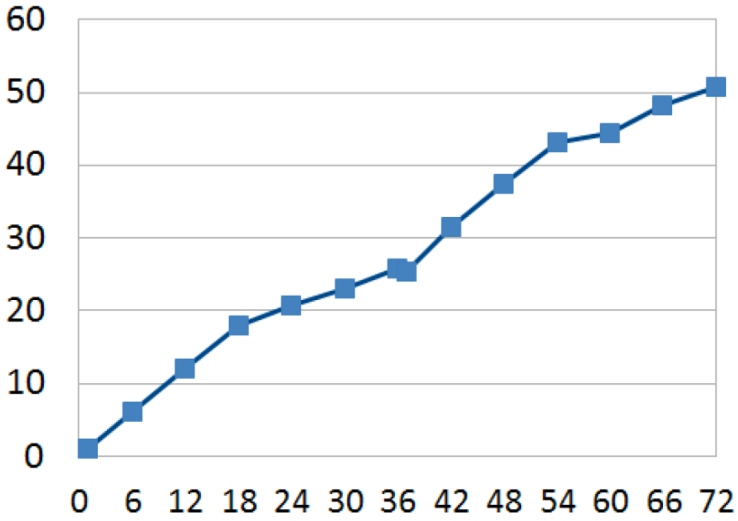 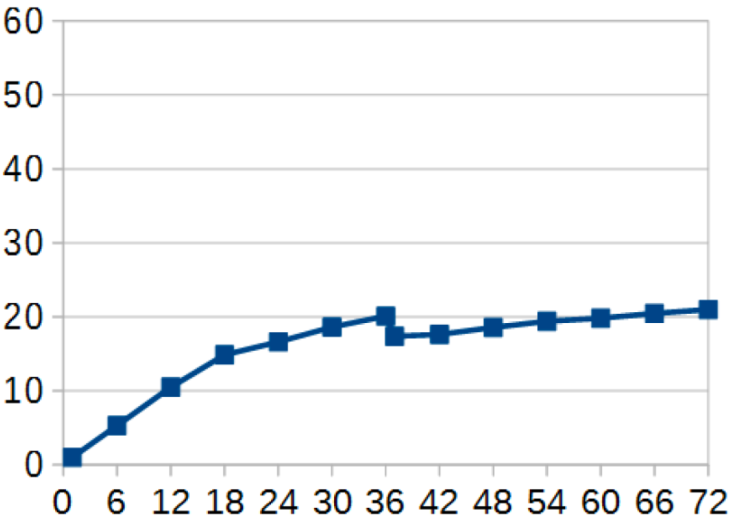 number of threads
100% update
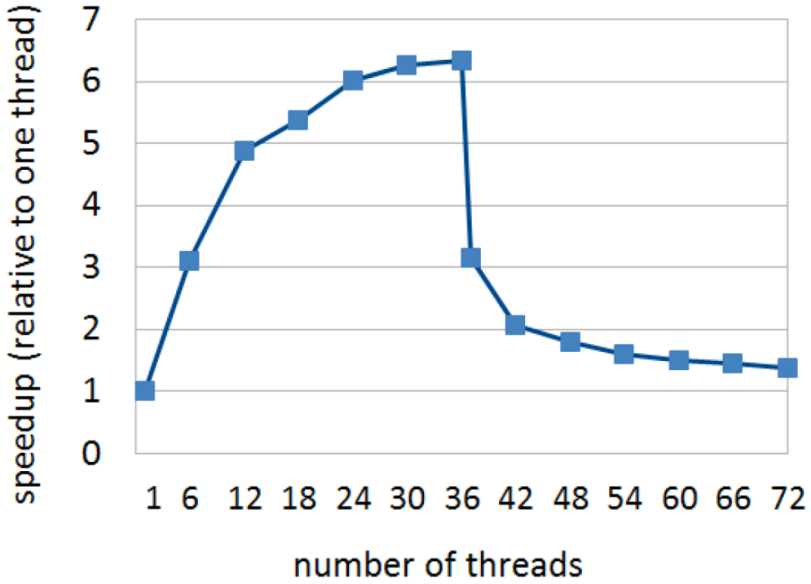 Note the change of scale
Is better
[Speaker Notes: We’ve seen some workloads that do not scale on multiple sockets, but some workloads do scale. For example, in an AVL tree that uses TLE, read-only workloads scale. However, changing just 2% of those searches into updates is sufficient to flatten the curve after 36 threads. And, in this graph that we saw before, with 100% updates, performance is crippled above 36 threads and we get this kind of shark-fin graph. (For the record, there are workloads that are not read-only that scale. Some data structures even scale reasonably well with 100% updates.)]
Why NUMA effects hurt HTM100% updates, key range [0, 2048)
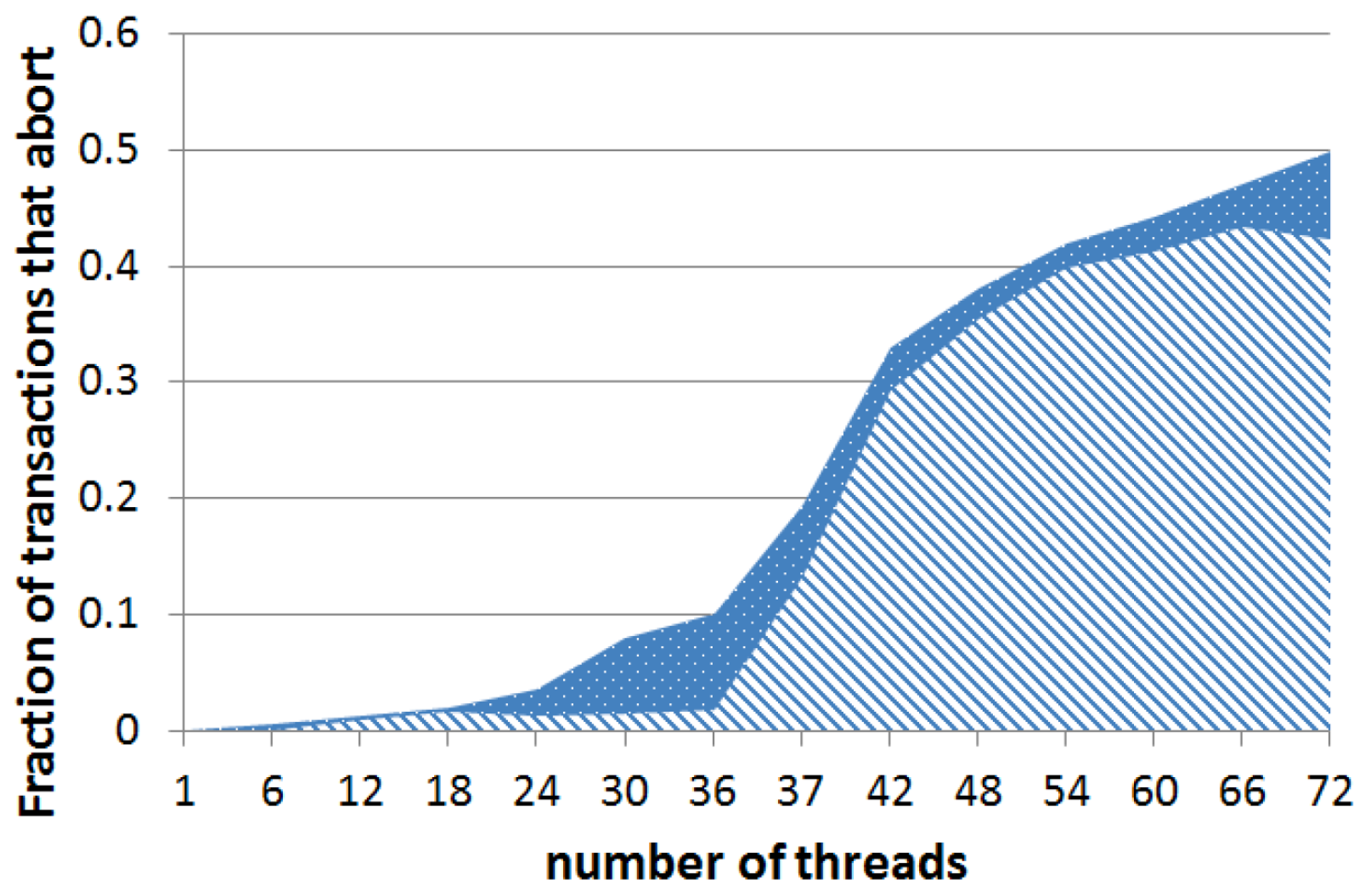 fraction of transactions that abort
Hypothesis: Cross-socket cache invalidations lengthen the window of contention for transactions
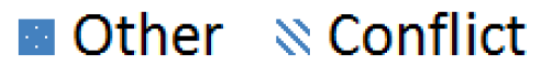 number of threads
Is better
[Speaker Notes: We can explain why we get the shark-fin graph on the previous slide if we look at its data from a different angle. In this graph, instead of plotting the number of successful operations, we plot the fraction of transactions that abort. To give you a feel for the scale, note that, at 72 threads, approximately 50% of all transaction attempts abort. The aborts are broken down into data conflicts and other aborts. It is easy to see that the increase in aborts from 36 threads to 37 threads is not simply due to increased contention as a result of a higher degree of concurrency. The sudden spike in conflict aborts is clearly related to NUMA effects. We present a hypothesis for why this spike occurs, and lots of evidence appears in the paper to suggest that this hypothesis is correct. I’ll omit those details here, but try to give you a feel for the hypothesis itself. When a transaction writes to a memory address and causes a cache invalidation, and another transaction on the same socket subsequently reads it, the second transaction incurs a cache miss, and can serve that cache miss from its L3 cache, which is shared by all cores on a socket, on these Intel machines we studied. Accessing the shared L3 is fairly fast. However, if the second transaction is running on a different socket, then its cache miss must be served by going either to the L3 cache on a different socket, or to main memory. In either case, the data must travel over the bus, which is very expensive. Since these cross-socket cache invalidations cause cache misses take dramatically longer to serve, they effectively lengthen the window of contention for the second transaction, and, hence, make it significantly more likely to abort.]
NUMA effects are magnified with HTM100% Touch-key operations, key range [0, 4096)
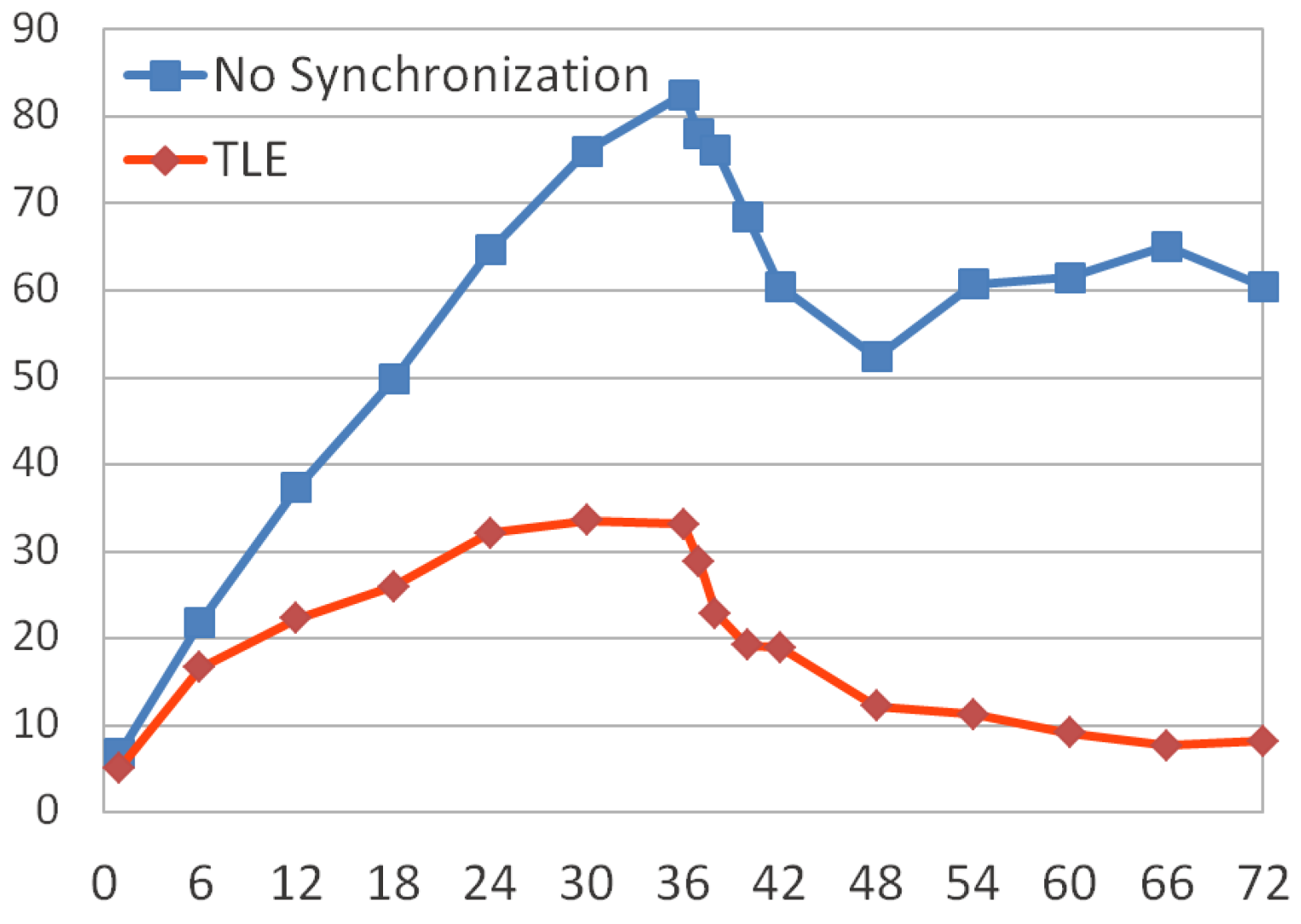 operations per microsecond
26% decrease
75% decrease
Is better
number of threads
[Speaker Notes: Up until this point, I’ve demonstrated that NUMA effects have significant impact on HTM, but I’d actually like to argue something stronger, in this talk. In particular, I’d like to argue negative NUMA effects are actually magnified with HTM. That is, they negatively impact HTM algorithms more than other algorithms. In order to do make this argument, we ran the same workload with TLE, and with no synchronization, and measured the relative impact of NUMA on performance. Of course, to design a concurrent workload that can run without synchronization, we had to get creative.]
Naïve approaches
Back off when transactions abort
Only effective when all but one socket is effectively starved
Allow fewer threads on one socket
Even one thread on another socket can cause performance to plummet
Starve all but one socket
Performs poorly for workloads that scale on multiple sockets
Thread starvation is unacceptable for some applications
Our algorithm: NATaLiE (1/2)A more refined algorithm we subsequently developed
An extension of TLE that is built on an experimental observation:
For many workloads, the best performance is achieved when either:
Only threads on one socket are allowed to execute (i.e., starve other sockets), or
All threads are allowed to execute, regardless of which socket they are running on
[Speaker Notes: Now I’m going to talk about our solution to this problem. Specifically, I’m presenting a more refined version of our algorithm that we developed after our work on this TRANSACT paper. So, it’s a little bit different from what’s in the paper, but my hope is that it will lead to a clearer presentation.]
Our algorithm: NATaLiE (2/2)
We exploit this observation by periodically profiling TLE performance
Goal: determine, for each lock L, whether it is better:
to allow any thread to execute critical sections protected by L, or
to restrict concurrency to threads on one socket at a time
If it is better to restrict concurrency, we cycle through the sockets, allocating some time for each socket
Implementation (1/2)
We assume a two-socket system for simplicity of presentation
Associate a mode with each lock
Mode 1: socket 1 only
Can be acquired only by threads on socket 1 (threads on other sockets will block)
Mode 2: socket 2 only
Can be acquired only by threads on socket 2
Mode 3: both sockets
Can be acquired by threads on either socket
Implementation (2/2)
Breaking down an execution
Cycle 1
Cycle 2
Cycle 3
…
time
Cycle 2
Profiling phase
Post profiling phase
Quantum 1
Quantum 2
…
Mode 1
Mode 2
Mode 3
(Determines which
mode is best foreach lock)
Mode x
Mode y
Mode x
Mode y
Parameters for our experiments
Cycle 1
Cycle 2
Cycle 3
…
time
10% of total time allocated to profiling
300ms
Cycle 2
30ms
270ms
Profiling phase
Post profiling phase
30ms
30ms
10ms
10ms
10ms
Quantum 1
Quantum 2
…
Mode 1
Mode 2
Mode 3
(Determines that
 mode x is best)
Mode x
Mode y
Mode x
Mode y
Microbenchmark:TLE AVL tree with 100% updates, key range [0, 2048)
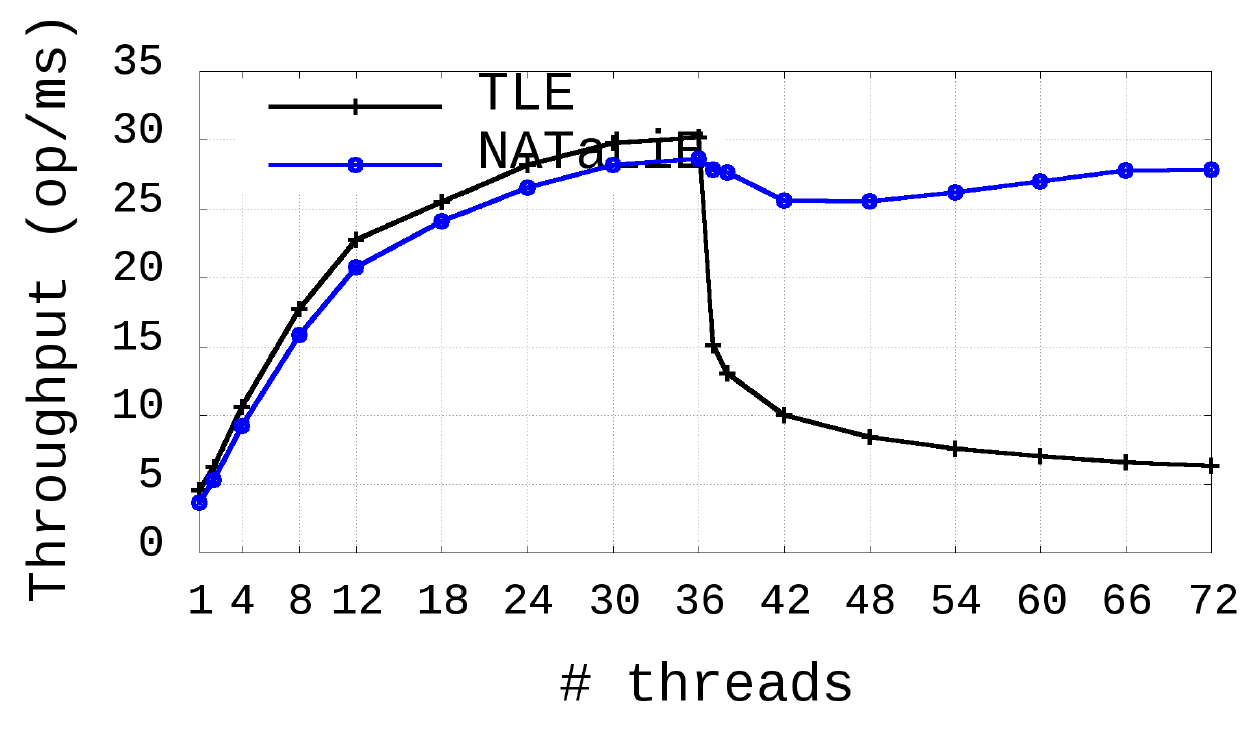 operations per microsecond
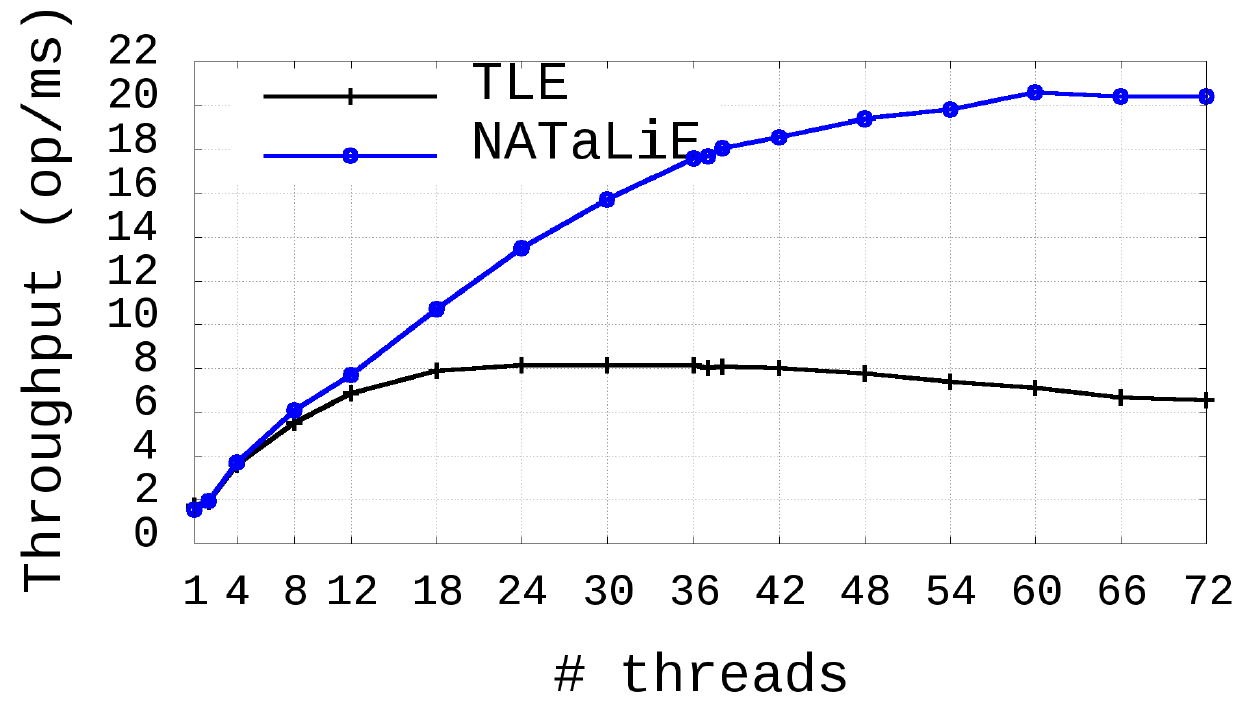 operations per microsecond
number of threads
No thread pinning
number of threads
Is better
Application benchmark: STAMP (Subsequent work after the TRANSACT paper)
time (seconds)
number of threads
Is better
Application benchmark: ccTSA(Subsequent work after the TRANSACT paper)
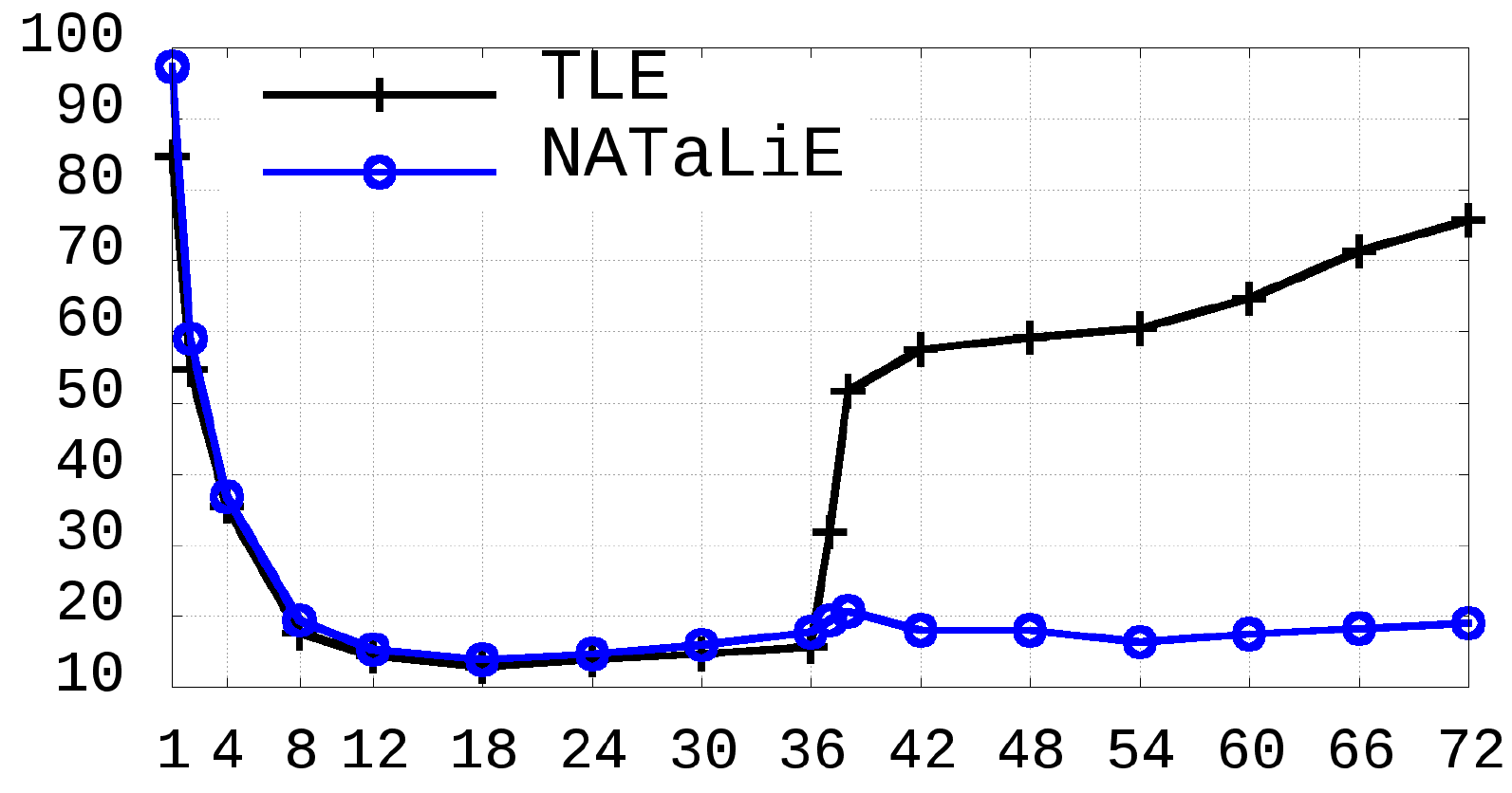 time (seconds)
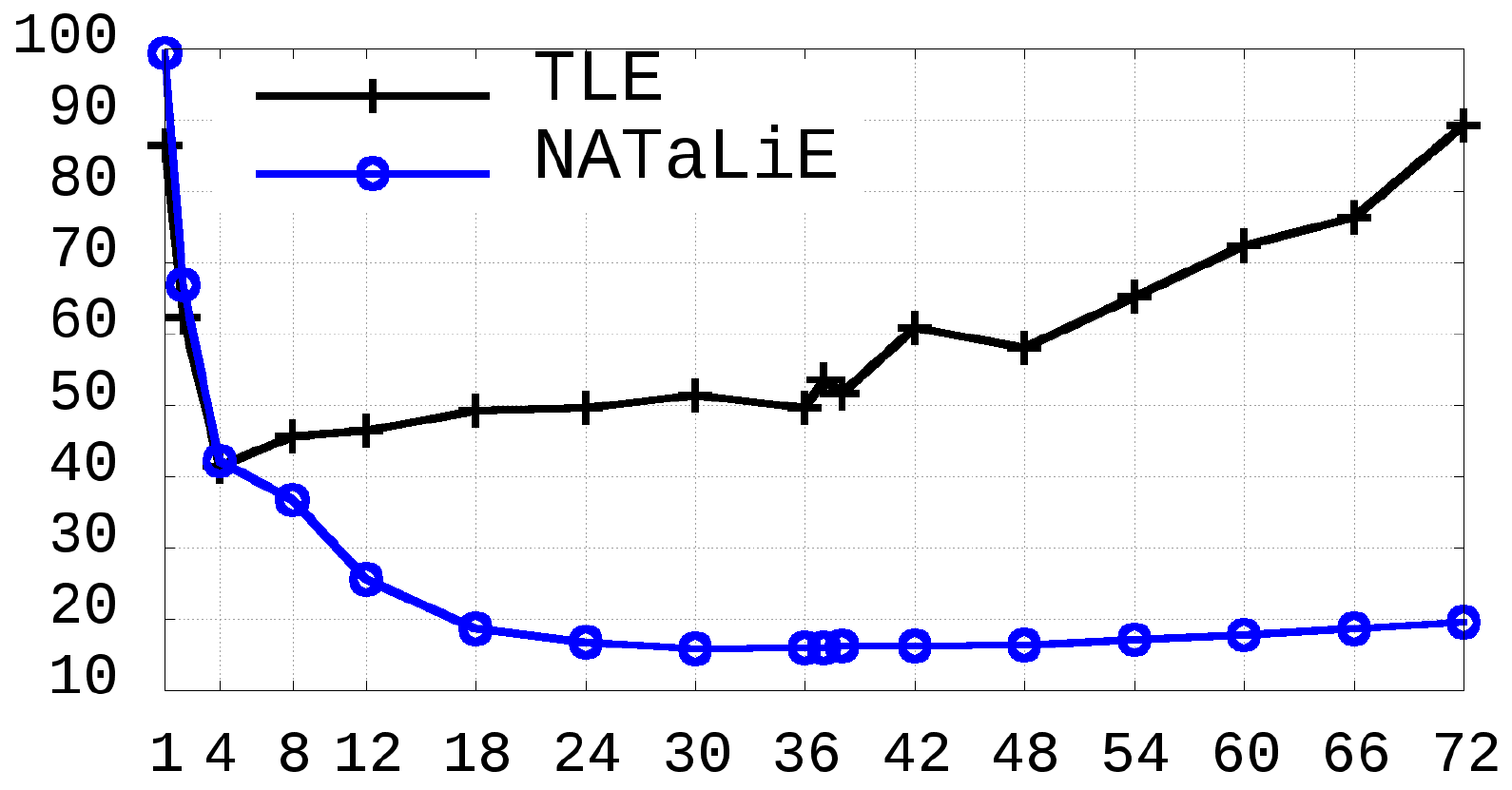 time (seconds)
number of threads
No thread pinning
More experiments in the paper…
number of threads
Is better
Conclusion
We found significant differences between small and large machines with HTM
Traditional retry policies for small machines yield poor performance on large machines
NUMA effects: cross-socket communication causes high abort rates
Presented NATaLiE, an extension of TLE for throttling sockets on a per-lock basis
Takes advantage of multiple sockets for workloads that scale on NUMA systems
Avoids performance degradation for workloads that do not